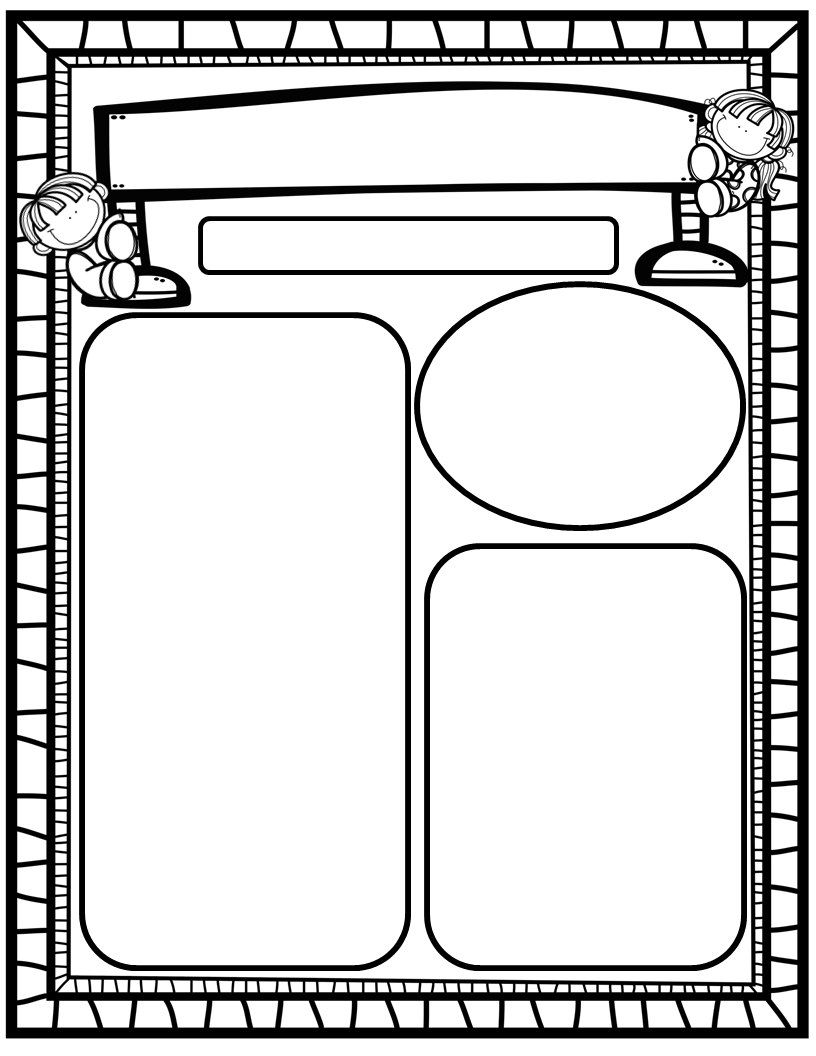 The Deason Digest Weekly Blast
May 5th, 2025
Homework:
Read to and with your child each night and complete Reading Rally Log!
Practice HFW’s: the, I, and, a, is, as, said, to, do, of, see, he, be, me, from, was, you, have, what, your, want, go, no, so, goes, says, she, we, they, their, were, talk, walk, could, would, should, or, for, where, there, who, by, my, one, once
Go Math Home Practice for Ch. 19
UFLI Home Practice Pages
Go over Weekly Work and discuss
We Are Learning About…
Reading: We will focus on the long vowel Uu with silent/bossy e (spelling pattern u_e/tune), long vowels review, as well as HFW’s one and once. We will identify author’s purpose in texts we read. We will look at pictures, get our mouths ready, flip vowel sounds, and use digraph chunks to help us stretchy-snake tricky words faster. EQ’s: How are the seasons different? Which season is our favorite? Why?
Writing: We will focus on printing and tracing upper and lowercase letters, as well as using stretchy-spelling and sight words to write complete sentences!
Math: We will finish Ch. 19: Measurement and begin Ch. 20: Sorting and Graphing Data! 
Science: We will finish Unit 2: Animals. We will continue our lima bean investigation and our butterfly life-cycle observations!
Social Studies: We will continue to practice I-Care Rules. We will explore the 4 Seasons, maps, globes, and features of each, like landforms!
Important Dates:
May 5-9: Teacher Appreciation Week! 

May 11: Mother’s Day

May 16: Patriotic Performance and Picnic @10:30

May 21-23: Early Release Days, Dismiss at 12:20!

May 23: Last Day of School